Eesti Puhkpillimuusika Ühingu suurkogu 01.02.2014
Harry Illak
EPÜ juhatuse esimees
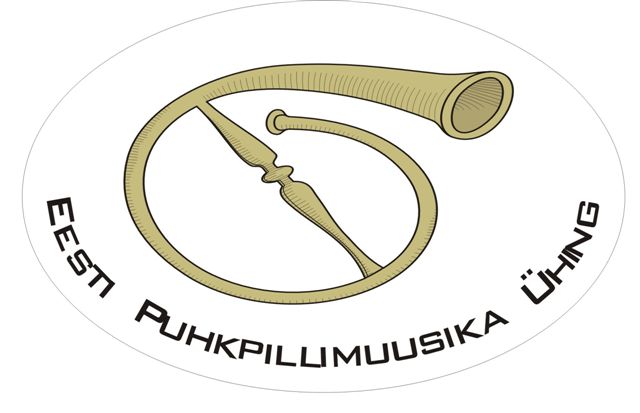 Päevakord (1.)
Koosoleku avamine ja protseduurilised kokkulepped (H.Illak)
Koosoleku juhataja ja protokollia valimine
Ülevaade EPÜ juhatuse tegemistest 2013. aastal. (H.Illak)
2013. aasta EPÜ tegevuste kokkuvõte. (V.Rüütelmaa)
Liikmeskond
Üritused
Kutsetunnistused
Revisjonikomisjoni aruanne
Ülevaade vabariiklike kollektiivide tegevusest
VOP (B.Langerer)
ENPO (A.Ots, P.Änilane, S.Illak-Oluvere)
Päevakord (2.)
2014 Laulupeost (P.Saan)
Gaudeamus 2014 (T.Kivisilla)
Plaanid 2014. aastaks
EPÜ kalender (V.Rüütelmaa)
CISMi aastakoosolek 3.-5. oktoober Viljandis (B.Langeler)
Kuidas arengukava koostamisega edasi (H.Illak)
Arutelu puhkpilliorkestrite konkursside tulevikust (H.Illak)
Kirjalikult registreeritud sõnavõtud (a’5 min)
Kohapeal palutud sõnavõtud ja teated (a’2 min)
Lõppsõnad